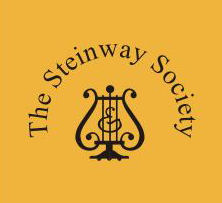 SPONSORED BY THE STEINWAY SOCIETY OF RIVERSIDE
Mr. McSymphony™’s
“Musicians and their Instruments”
A Mr.McSymphony™ Program
©2015 all right reserved
1
STAFF AND SCORE
2
LARRY ADLER’S                             HARMONICA
3
CHET ATKINS            WITH HIS GUITAR
4
BOBBY McFERRIN		AND HIS UNIQUE INSTRUMENT
Can you guess his instrument?
5
THE PIANO WITHVAN CLIBURN
6
SIR JAMES GALWAY“THE MAN WITH THE GOLDEN FLUTE”
7
BENNY GOODMAN WITH HIS CLARINET
8
WYNTON MARSALISWITH HIS TRUMPET
Flight of the Bumblebee
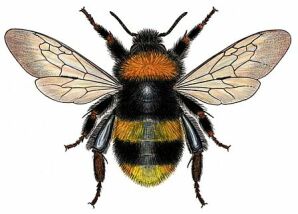 9
GENE KRUPAWITH HIS DRUMS
10
JOSHUA BELLWITH HIS VIOLIN
11
YO YO MAWITH HIS CELLO
12
THE END
13